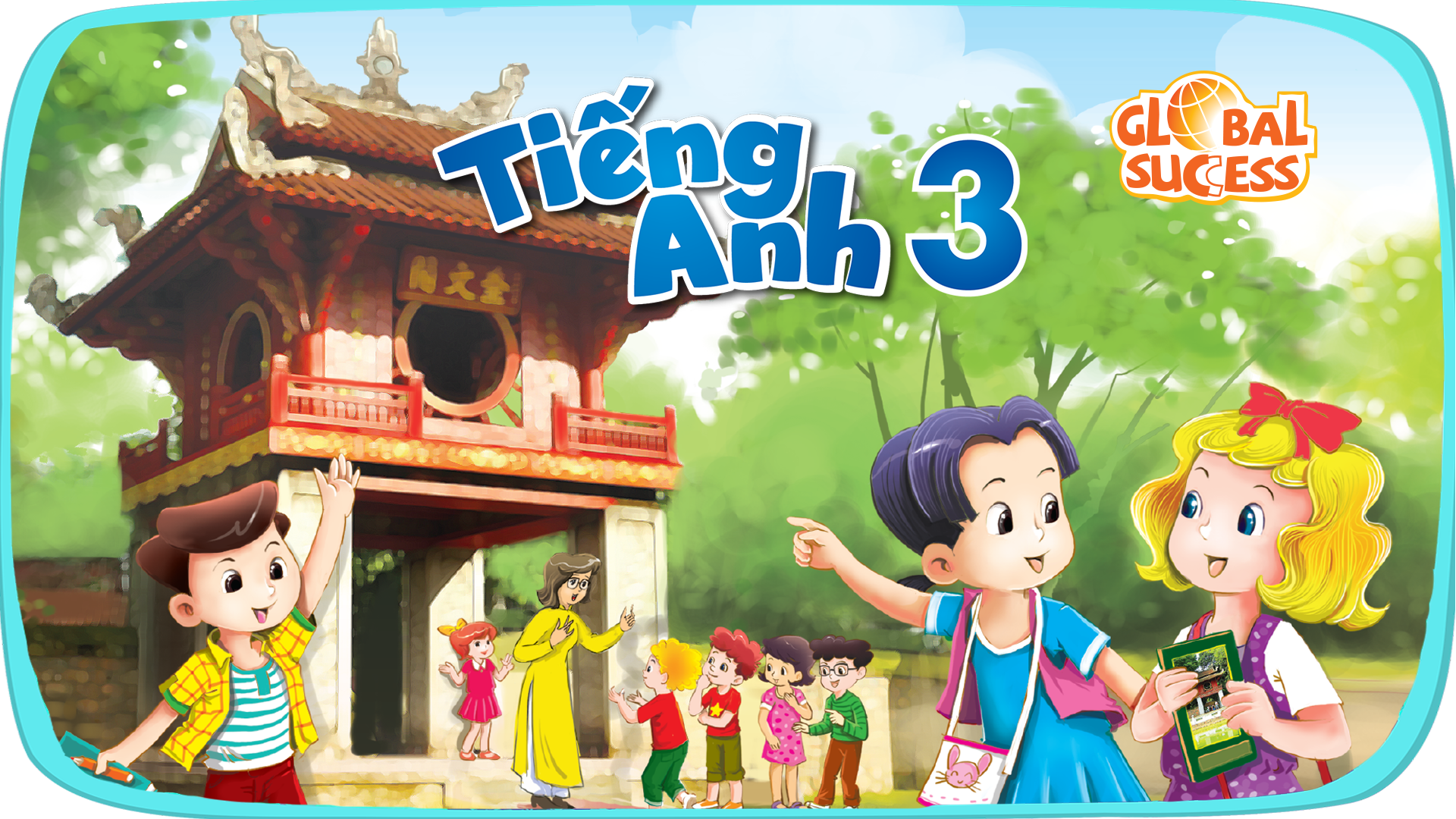 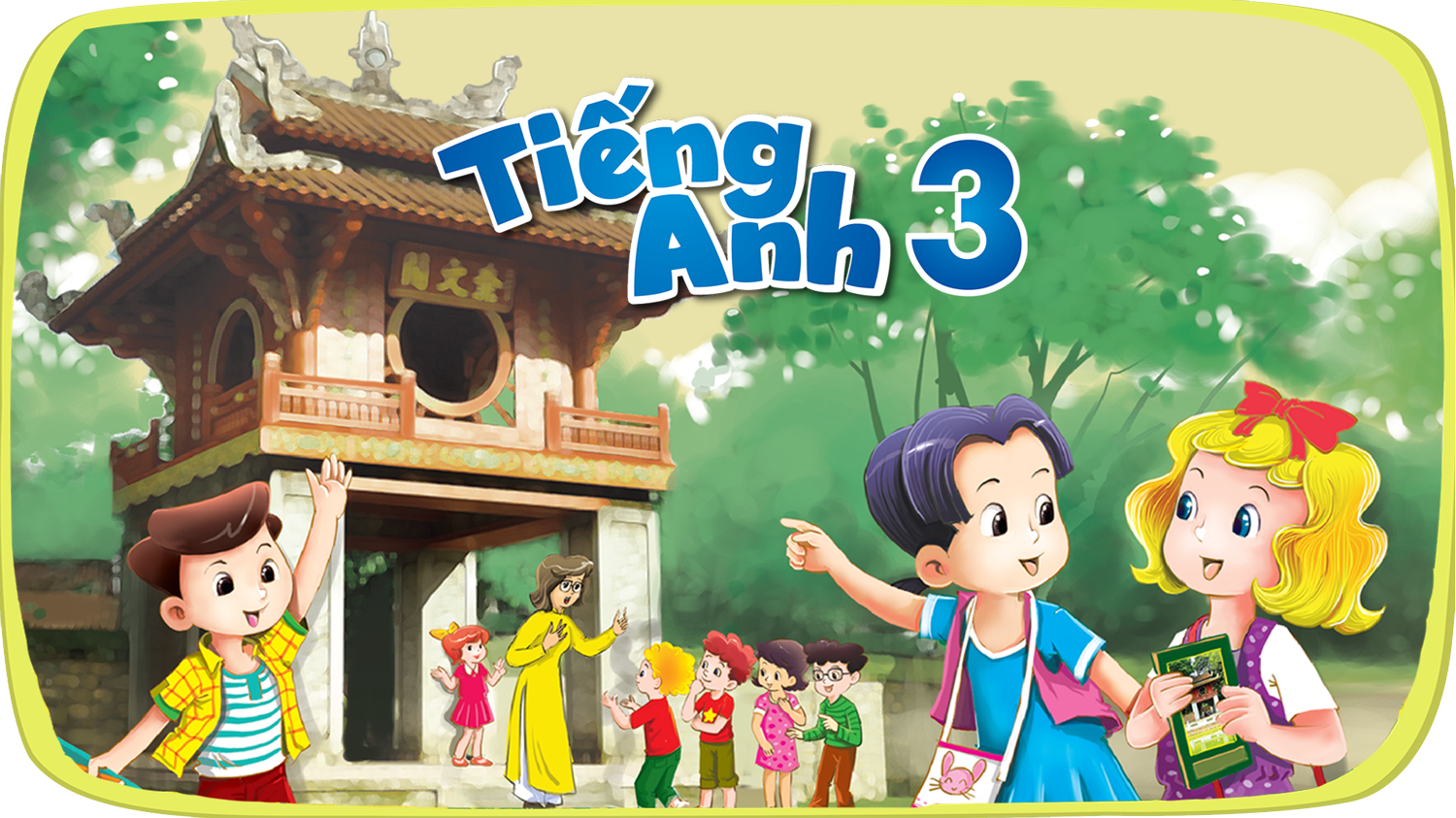 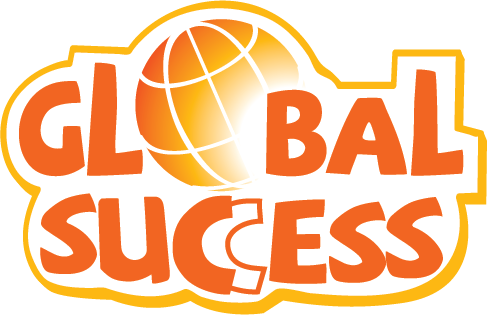 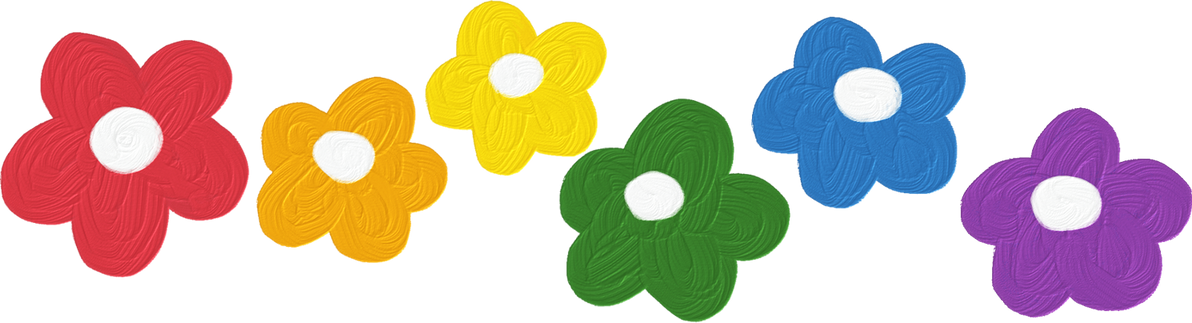 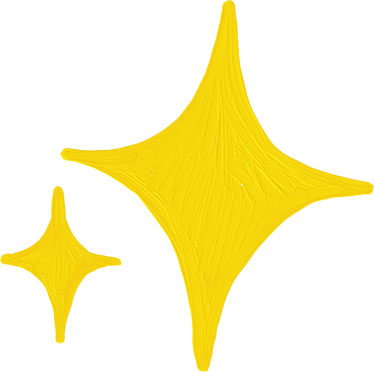 REVIEW 1
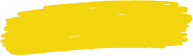 PERIOD 1
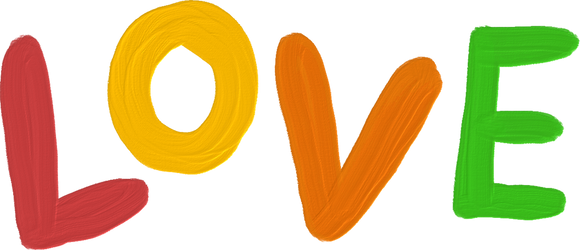 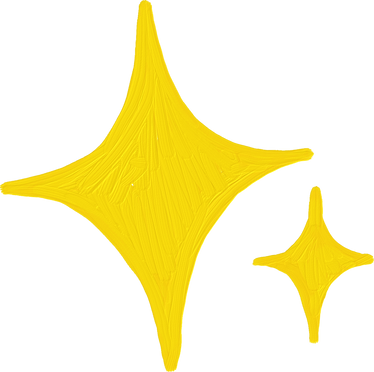 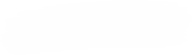 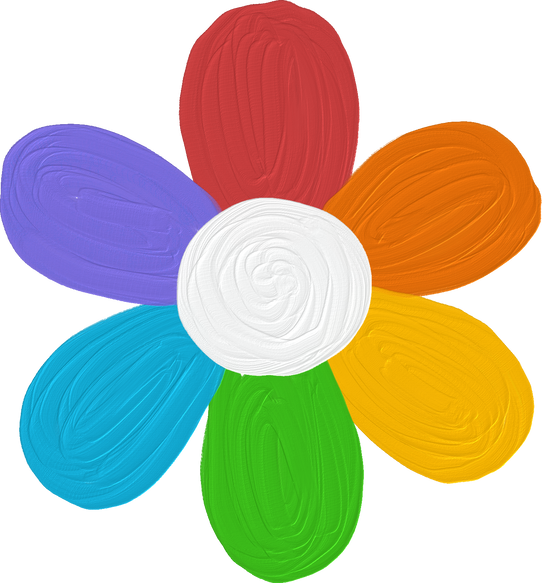 CONTENTS
1. Warm-up and review
3. Listen and number.
2. Listen and tick.
4. Let’s talk.
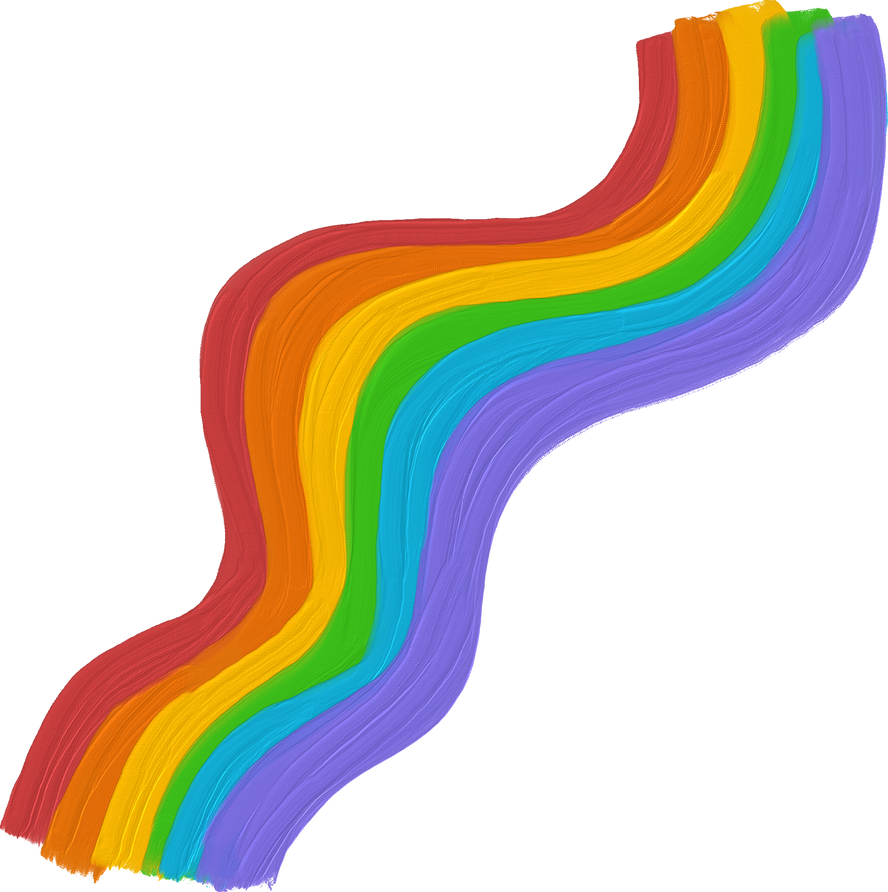 5.Fun corner and wrap-up
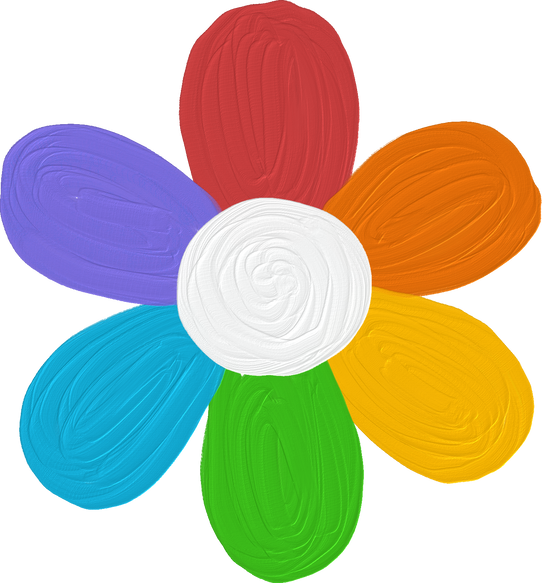 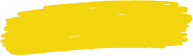 1. Warm-up and review
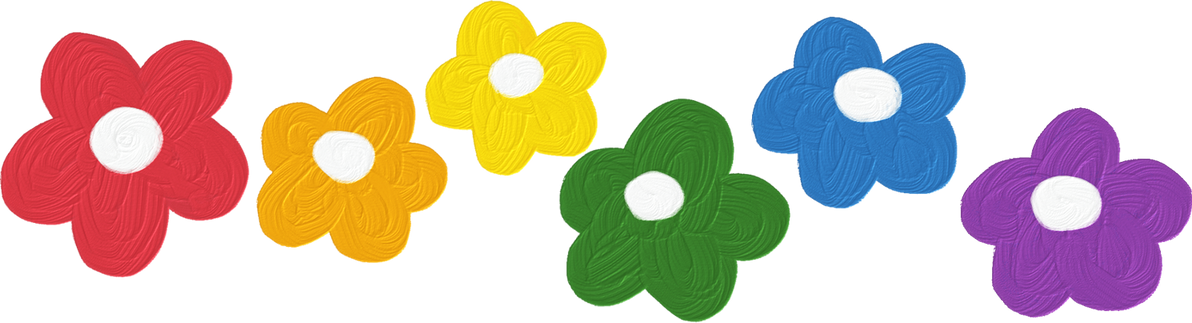 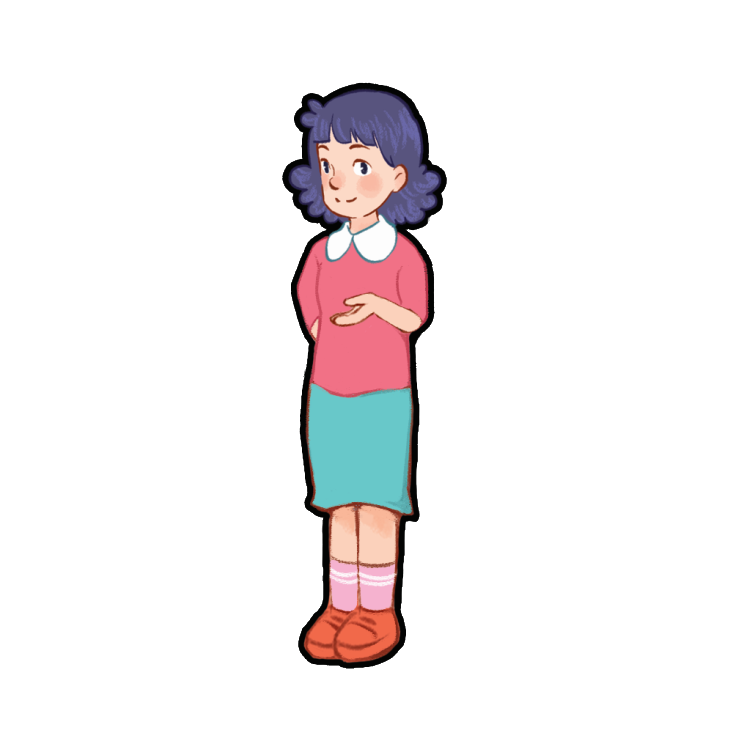 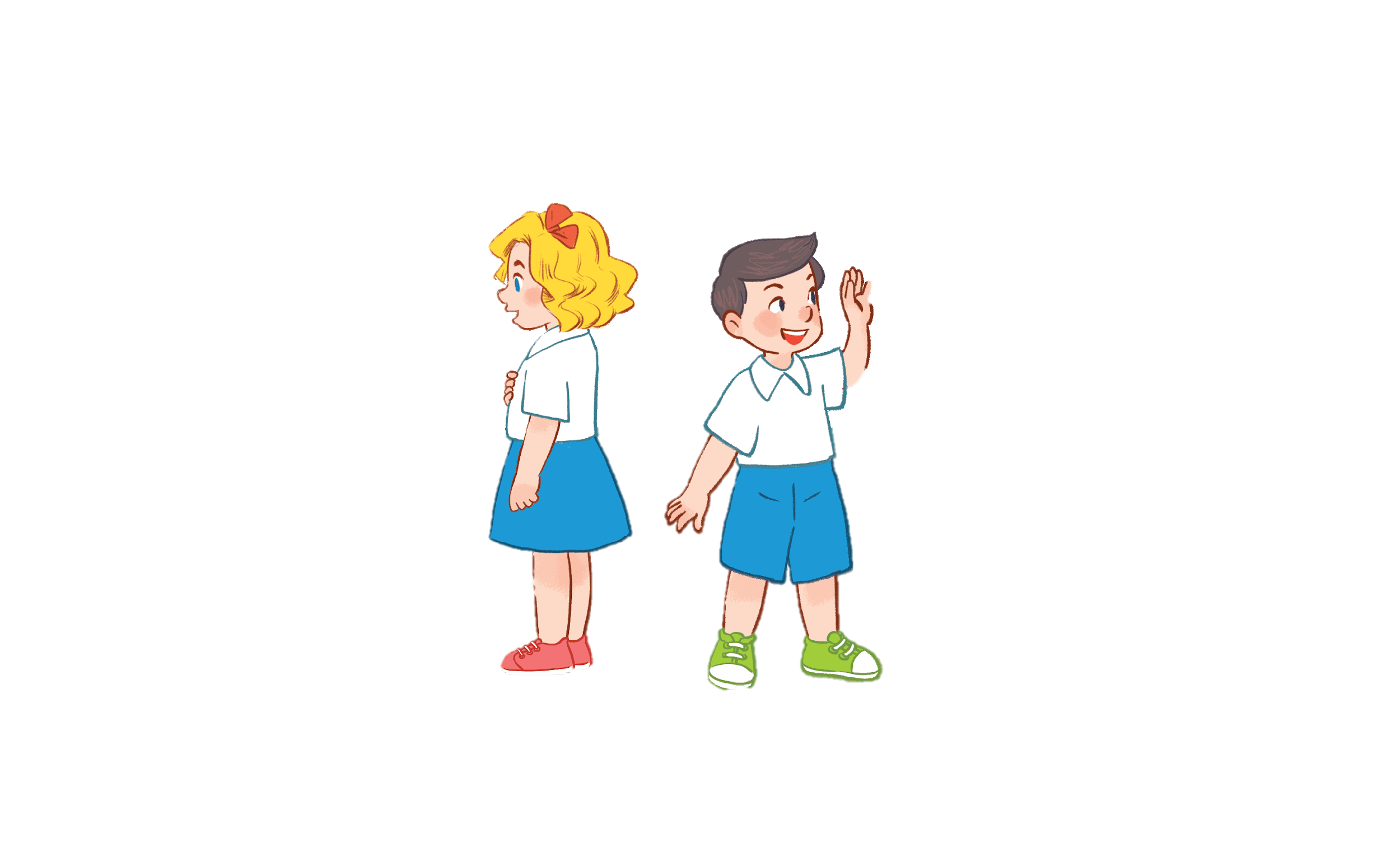 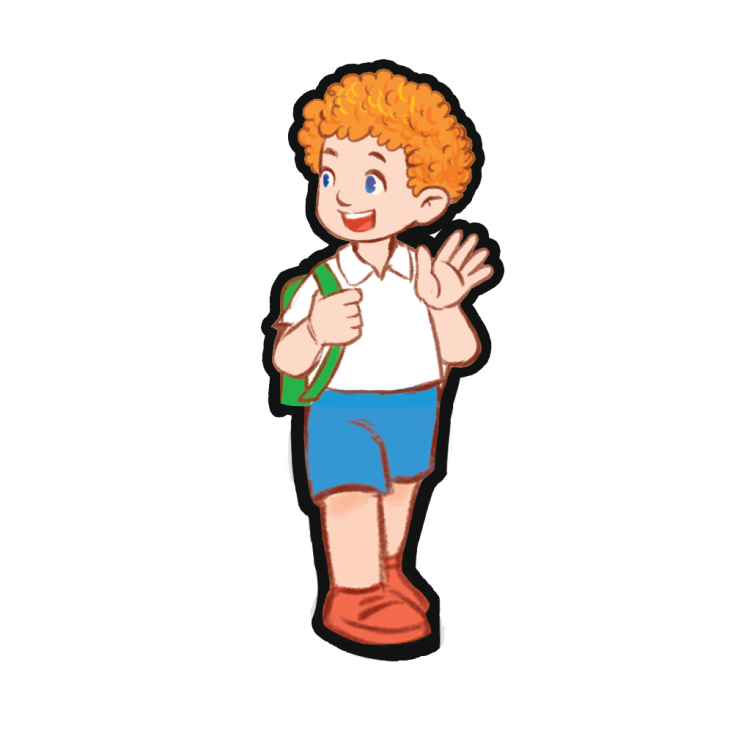 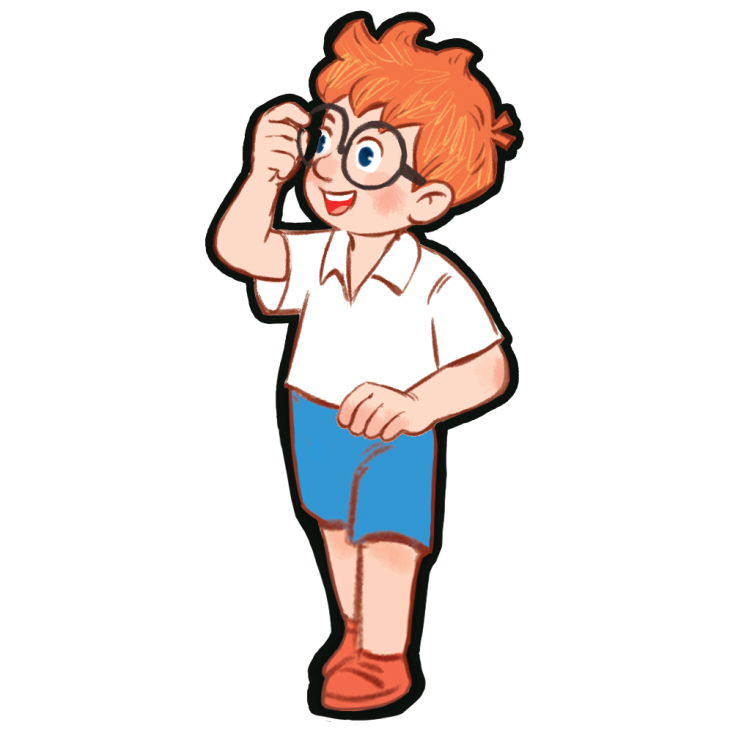 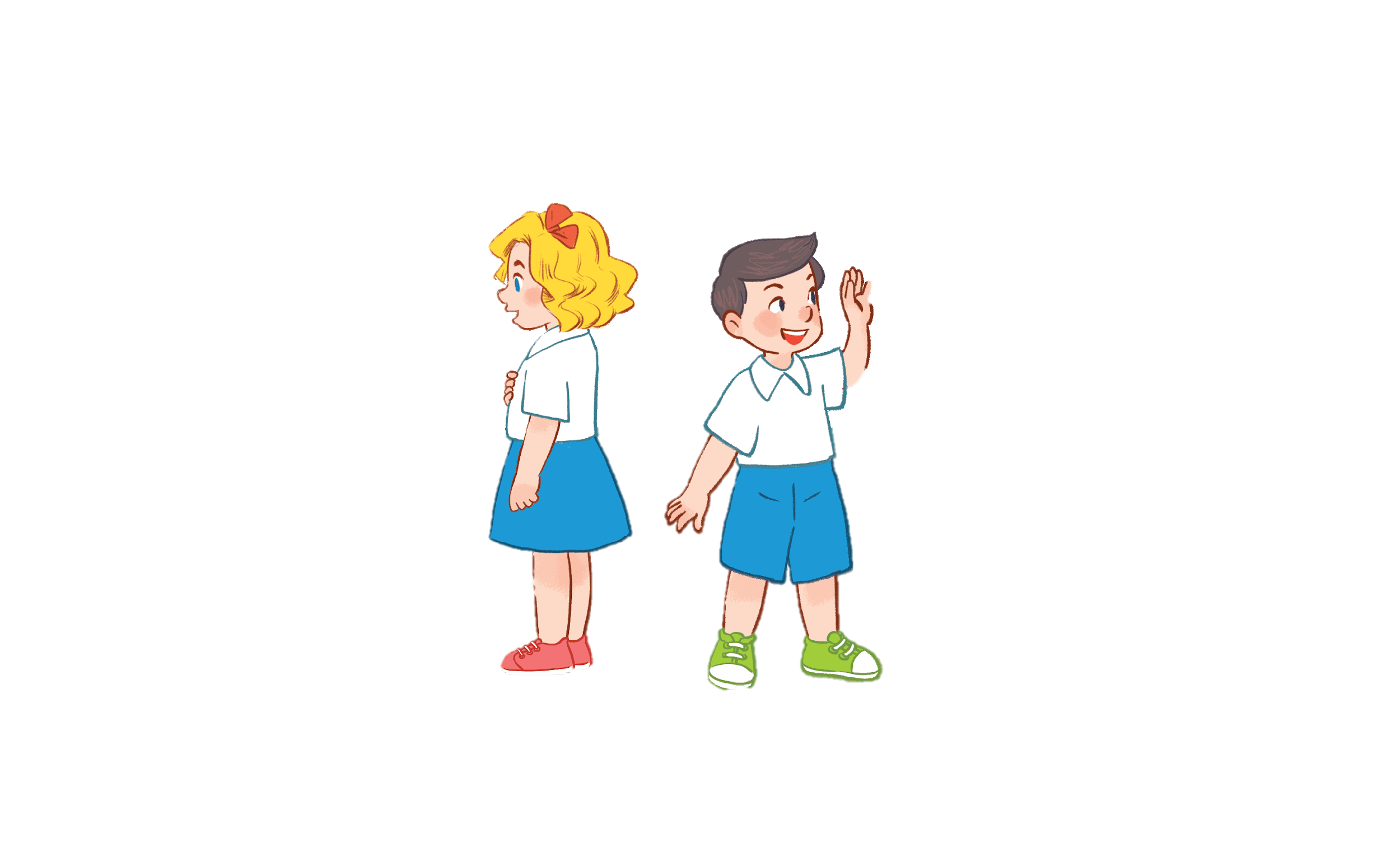 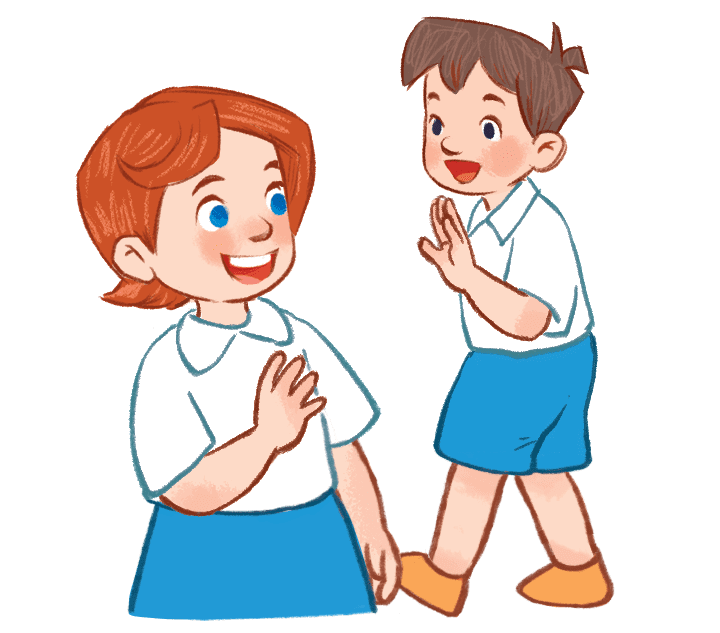 [Speaker Notes: - Divide the class into 2 groups.
- Ask pupils in each group to stand closely in a straight line. 
- Teacher says a word or phrase to the first pupil in line.
- Then, the first pupil whispers what she/ he hears to the second person in line and so on until the last pupil in the line.
- The last pupil will say the word or phrase out loud.]
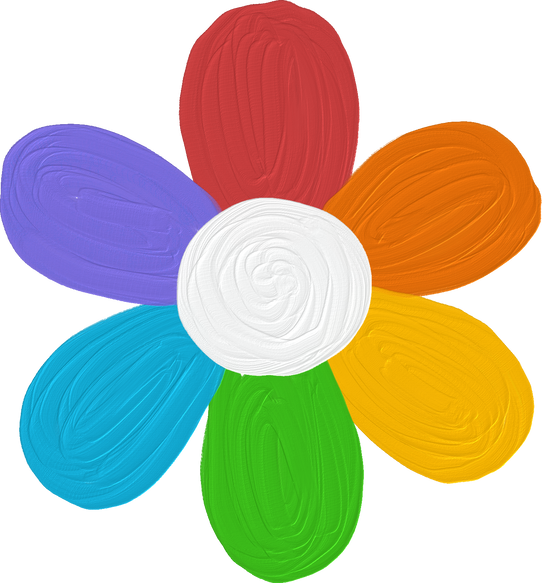 2. Listen and 
tick.
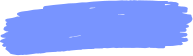 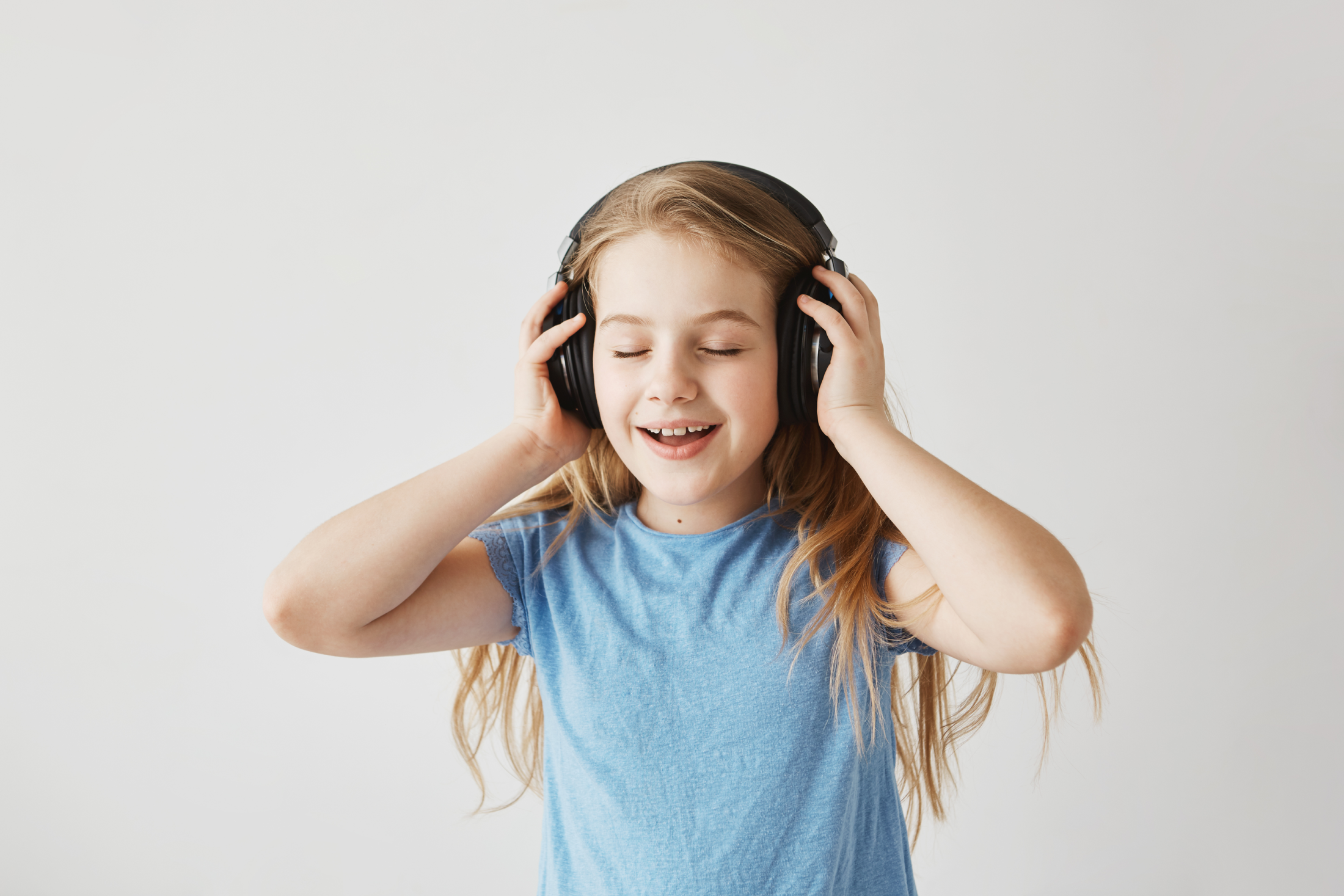 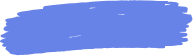 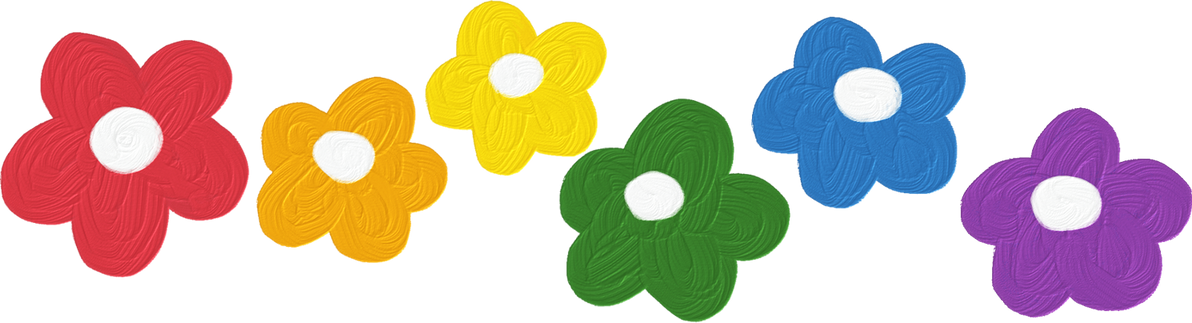 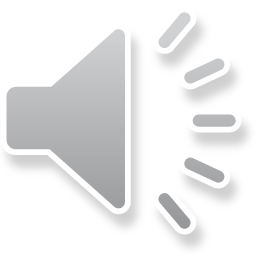 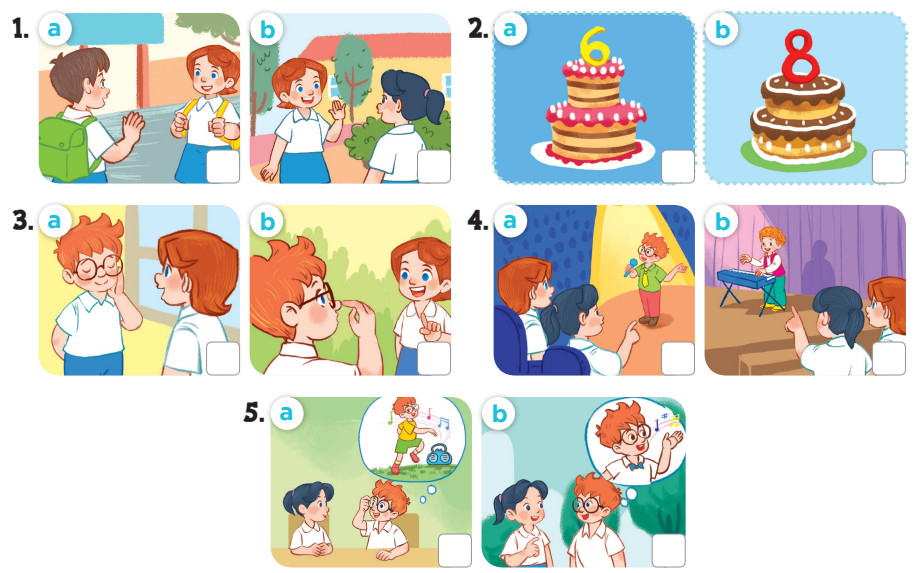 [Speaker Notes: Key: 1. b 2. b 3. a 4. b 5. b]
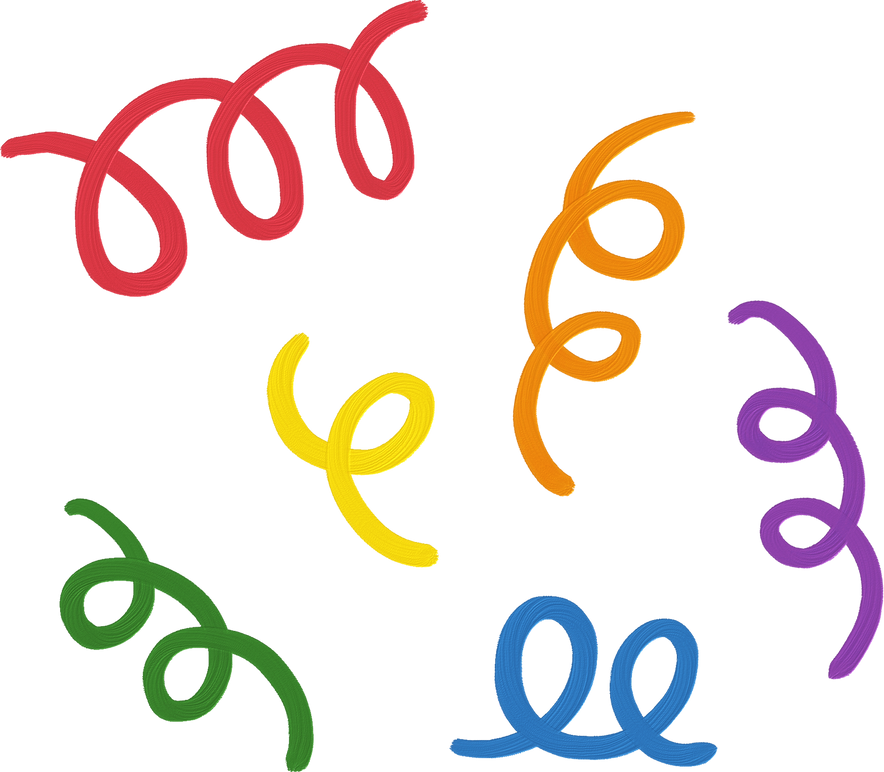 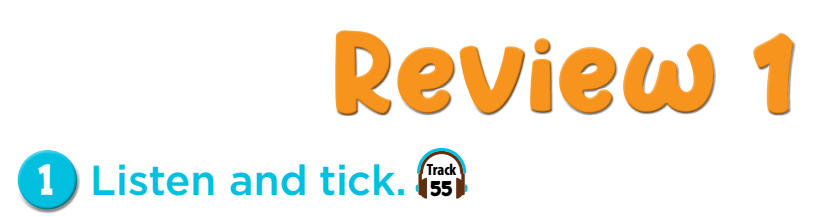 1
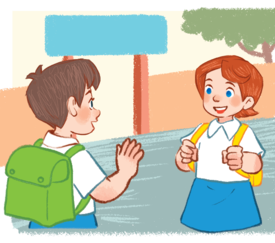 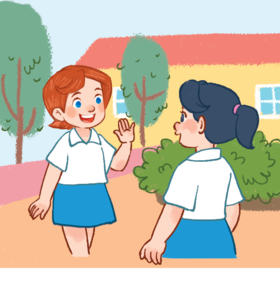 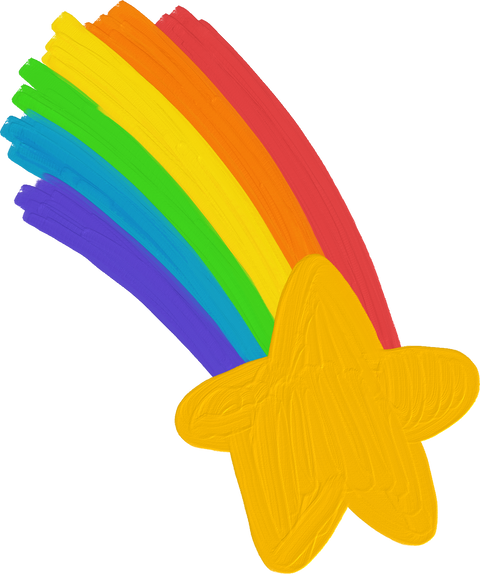 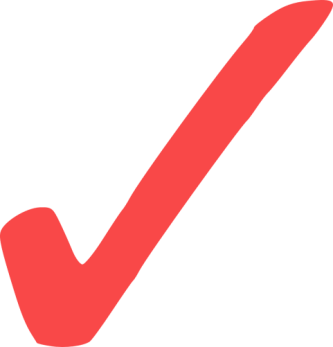 b
a
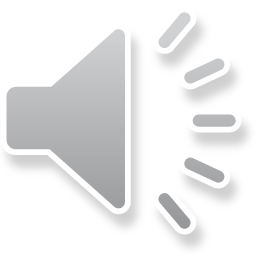 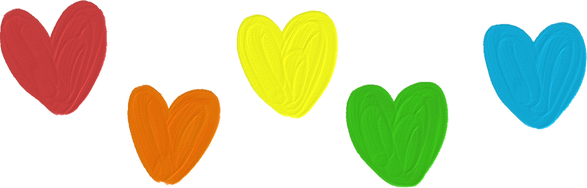 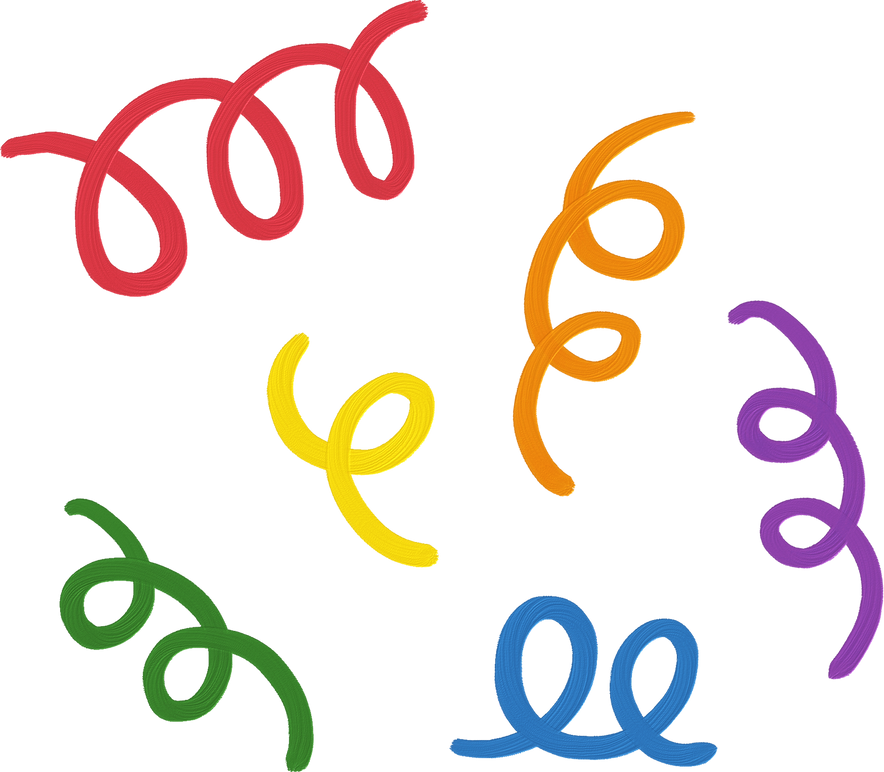 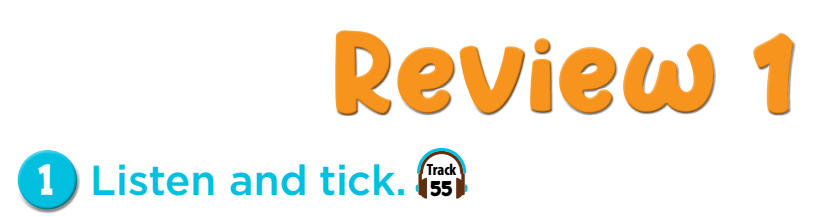 2
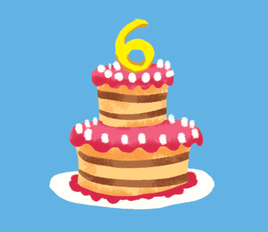 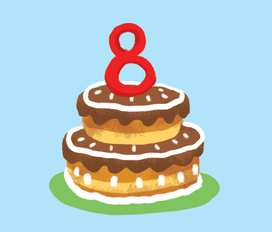 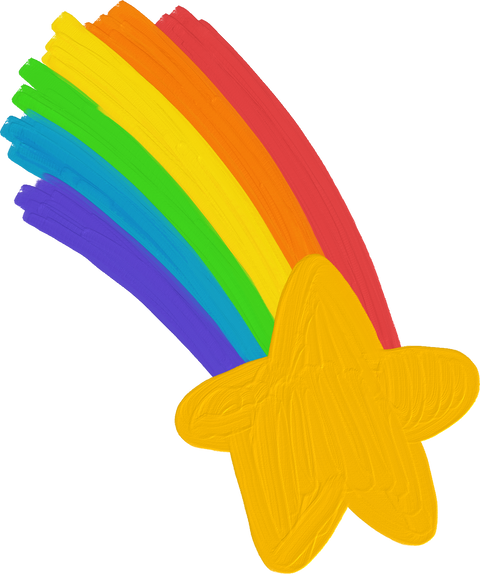 b
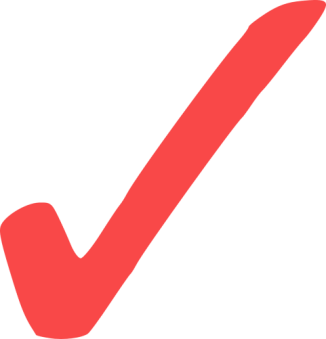 a
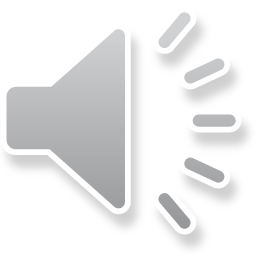 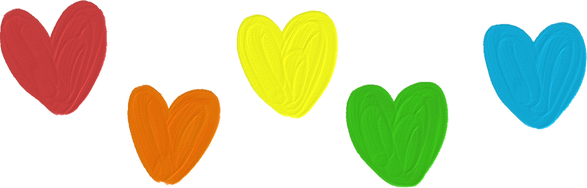 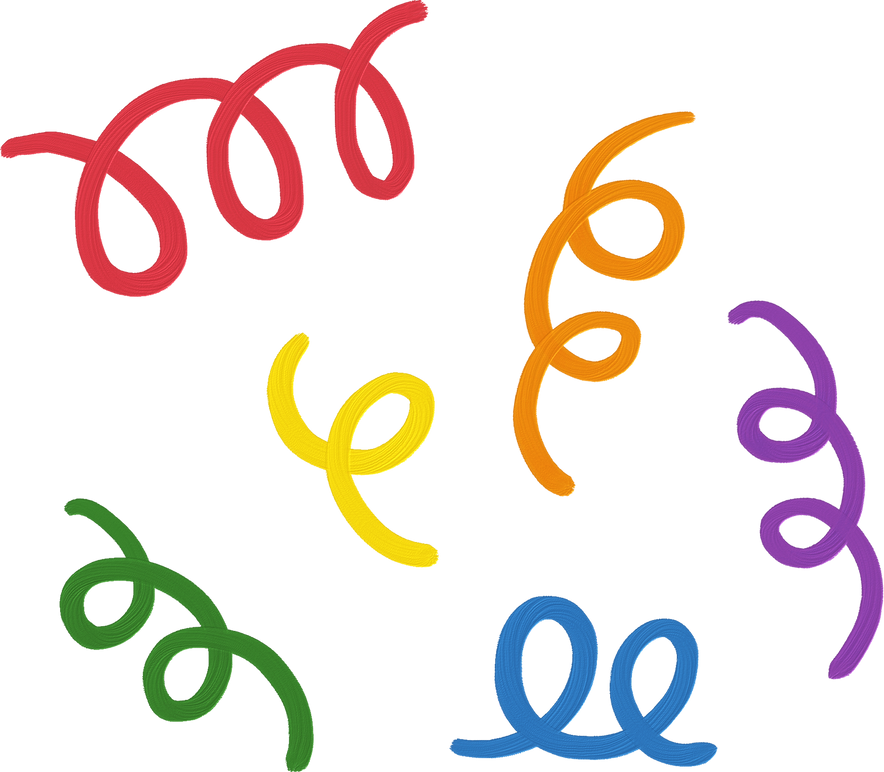 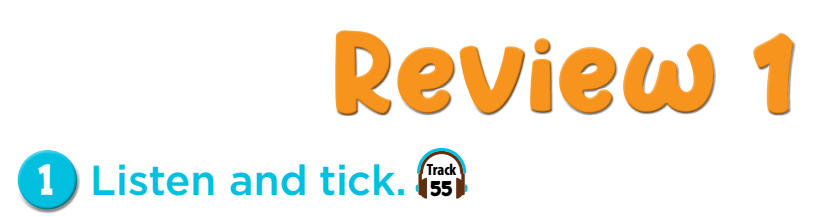 3
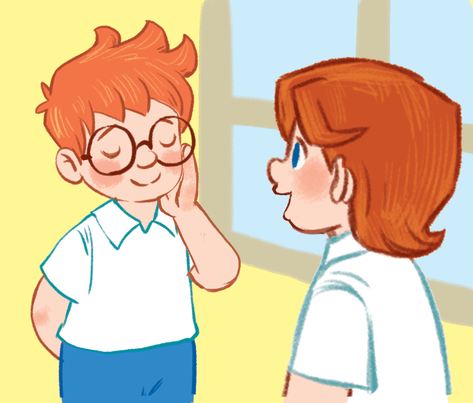 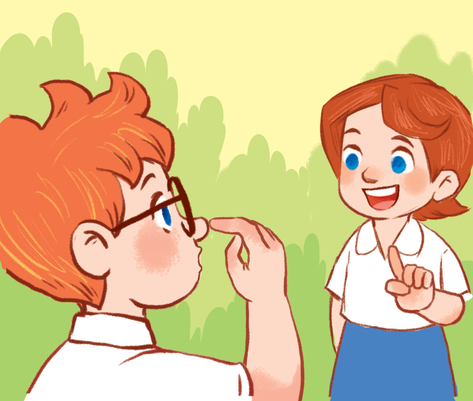 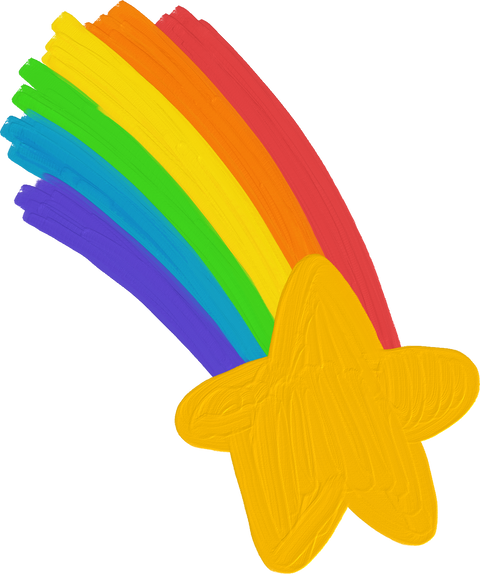 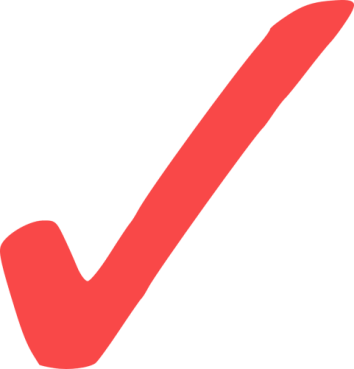 b
a
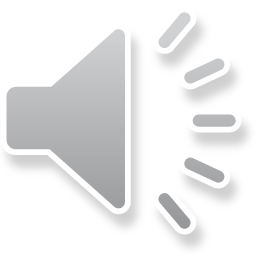 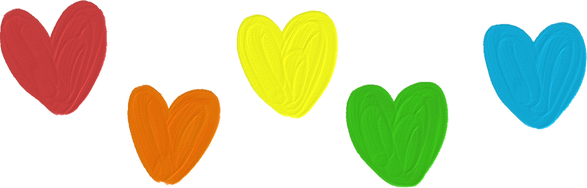 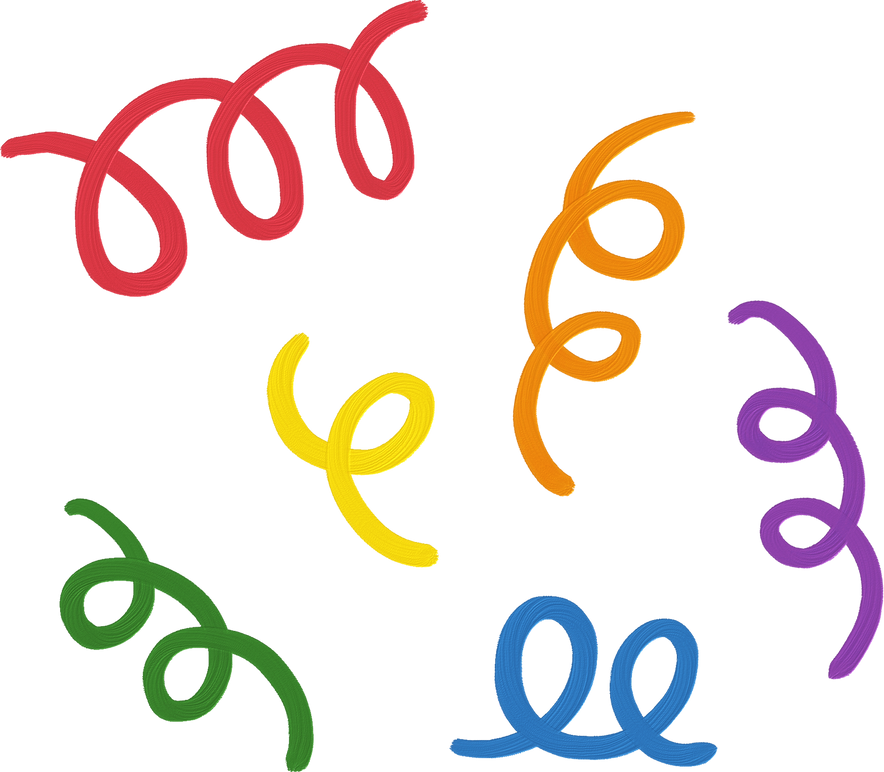 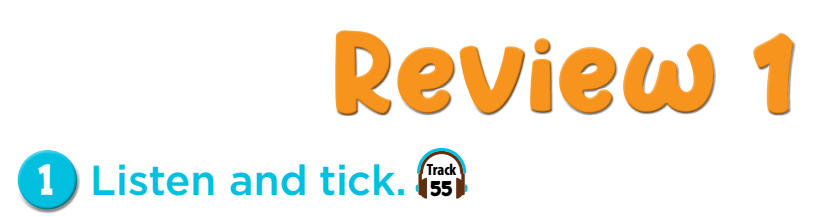 4
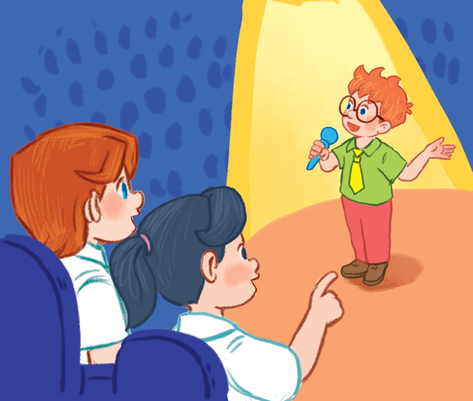 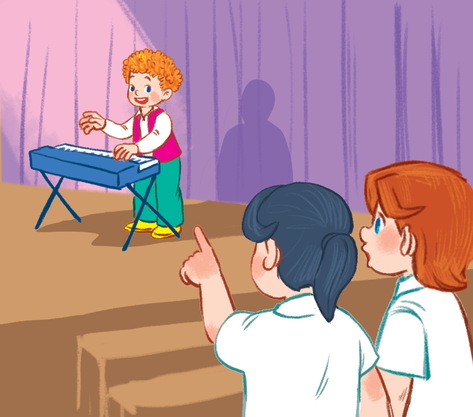 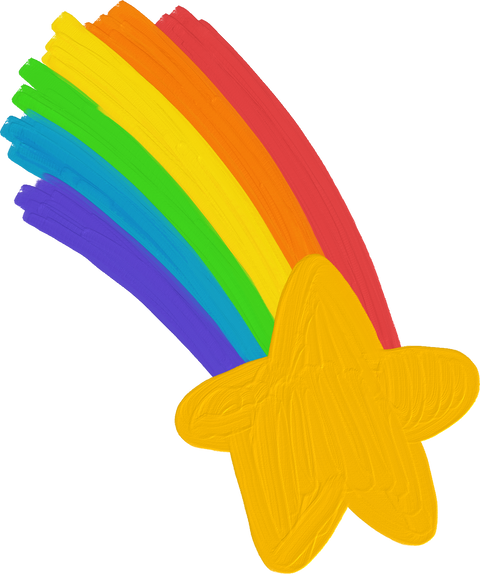 b
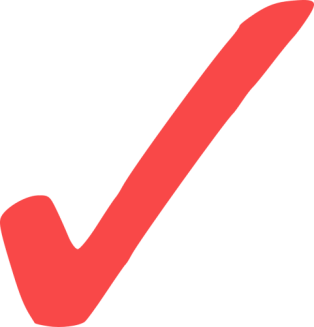 a
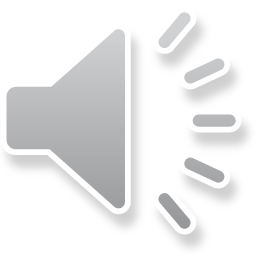 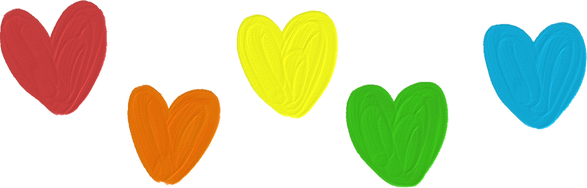 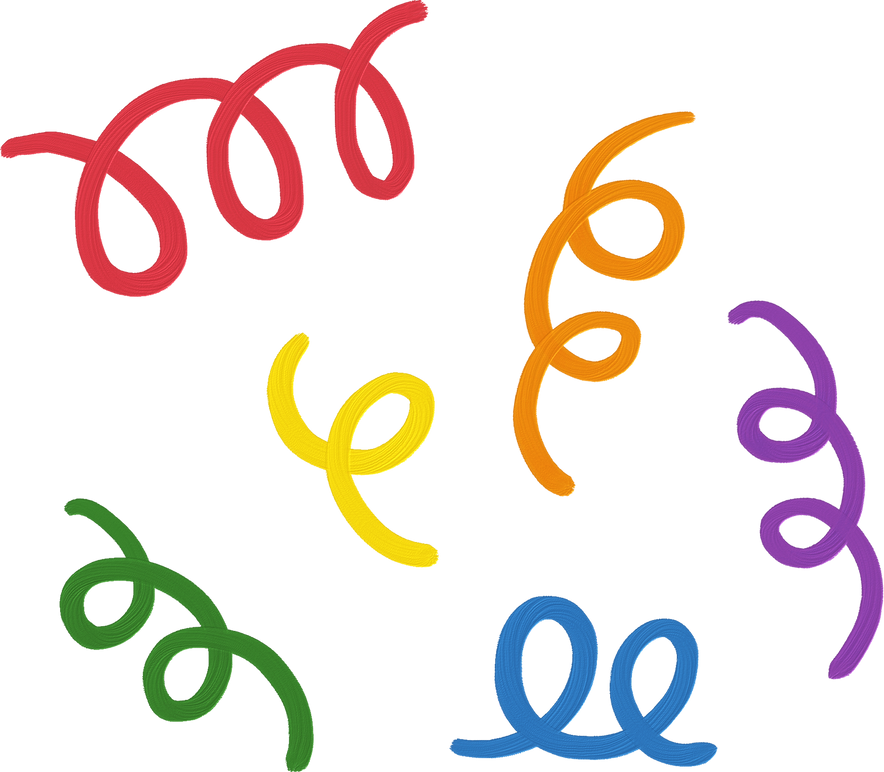 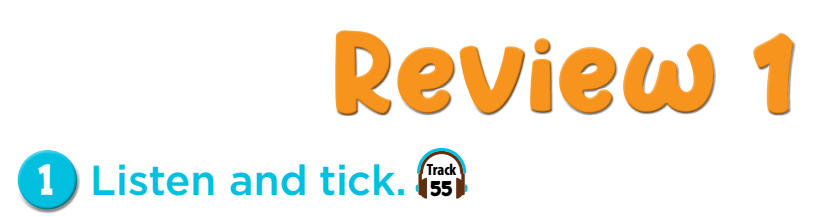 5
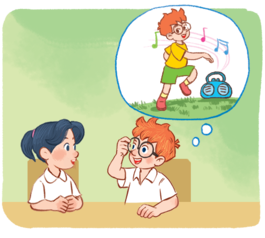 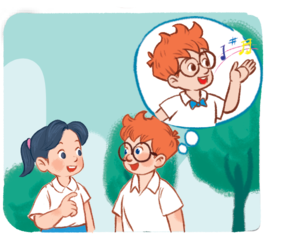 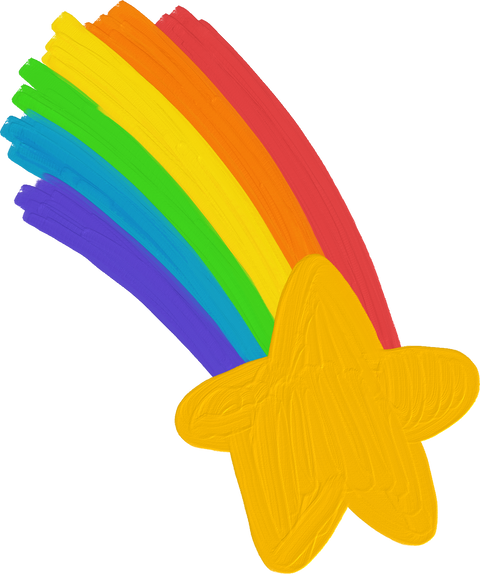 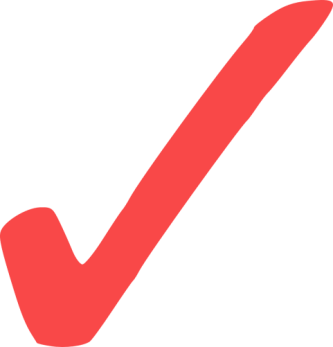 b
a
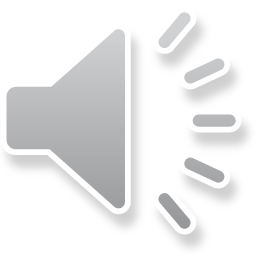 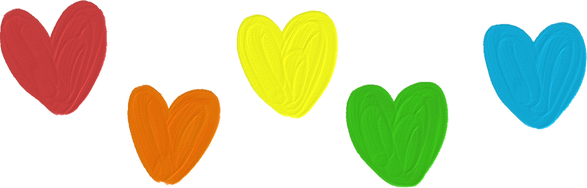 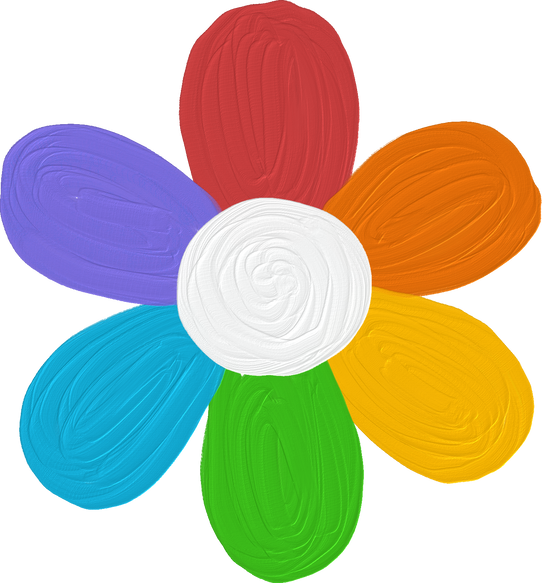 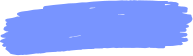 3.Listen and 

number.
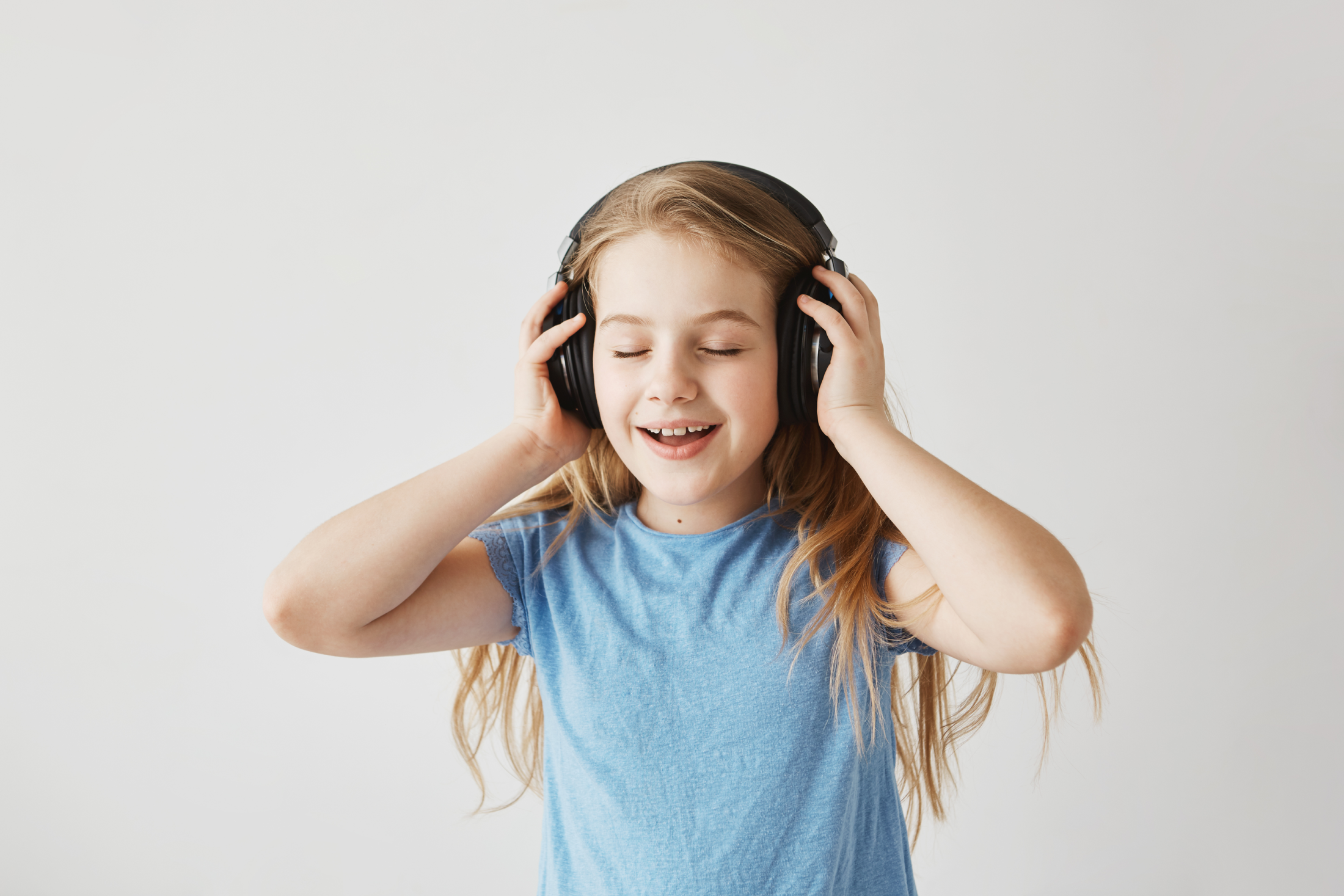 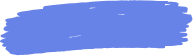 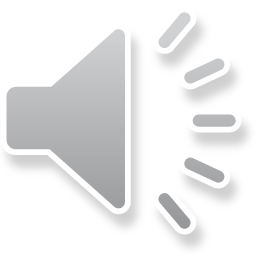 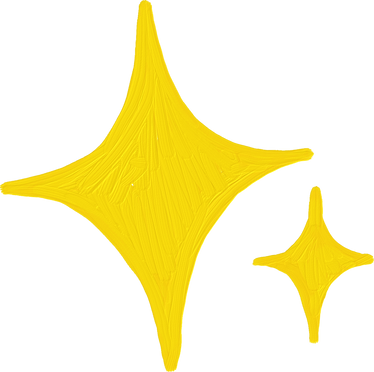 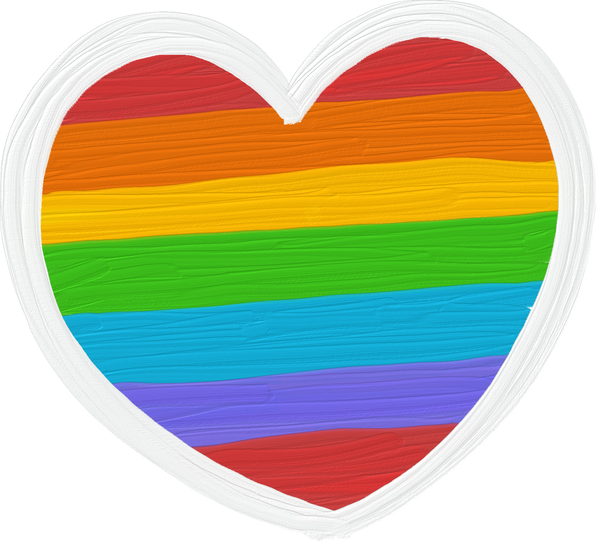 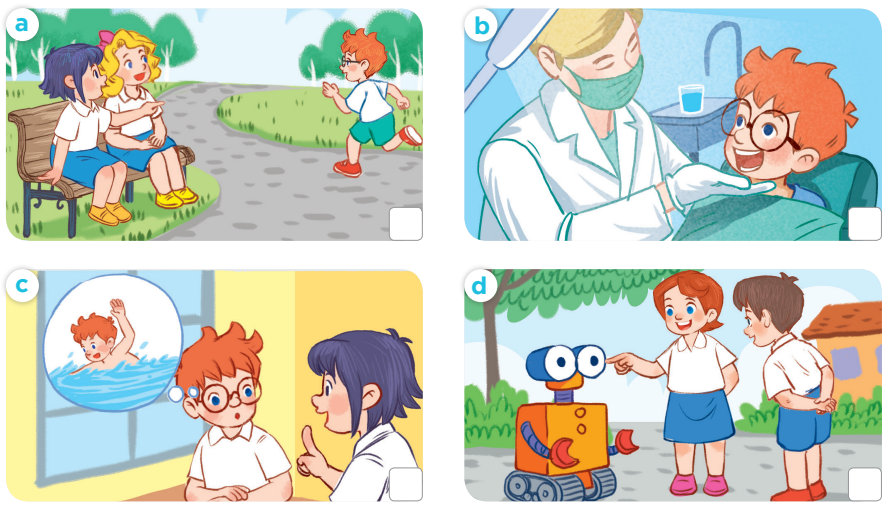 1
4
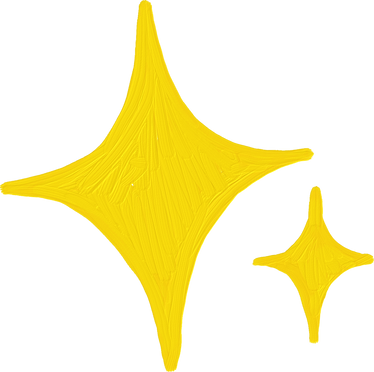 3
2
[Speaker Notes: Key: 
1. b
2. c	
3. d	
4. a]
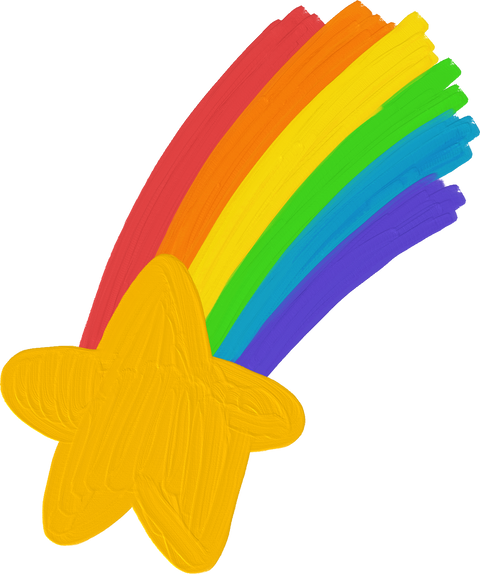 4. Let’s talk.
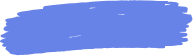 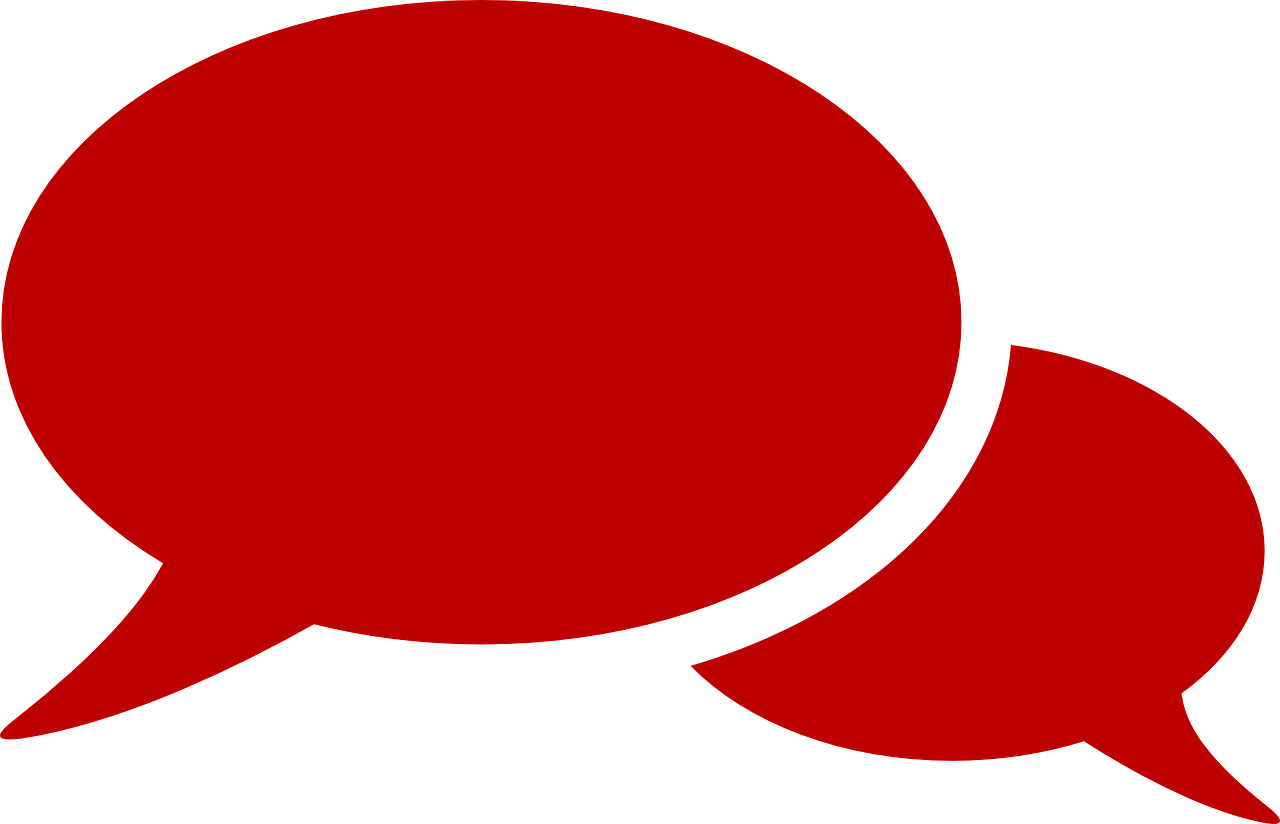 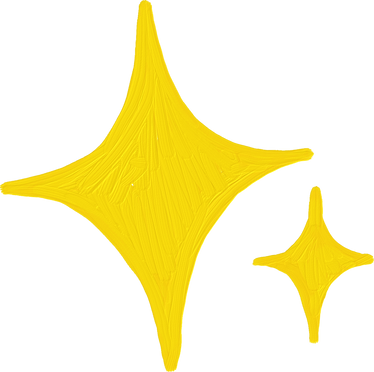 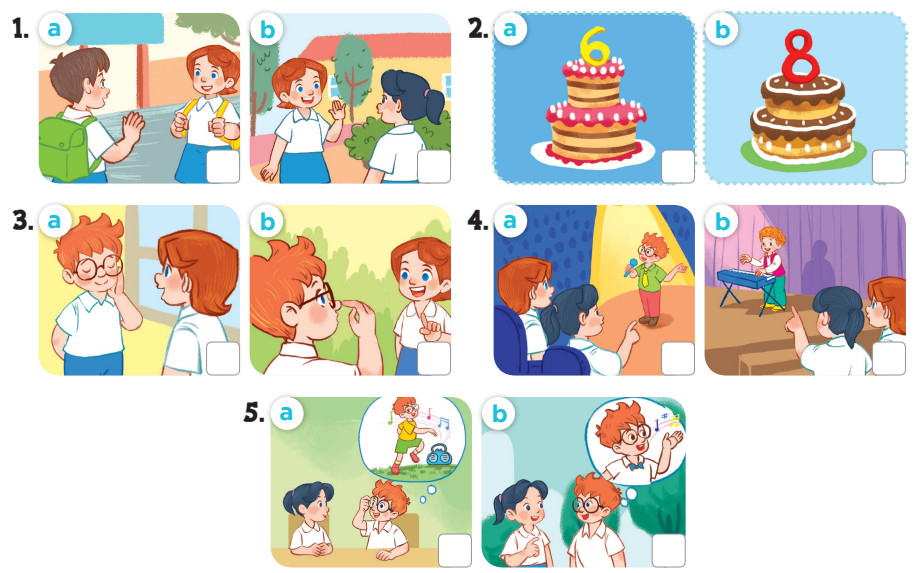 Let’s talk
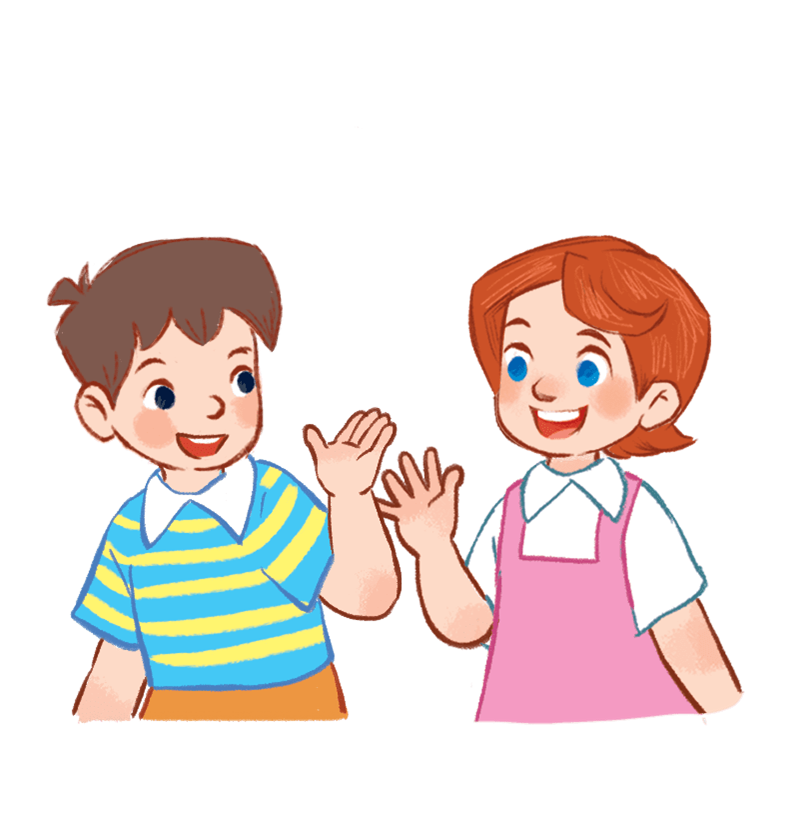 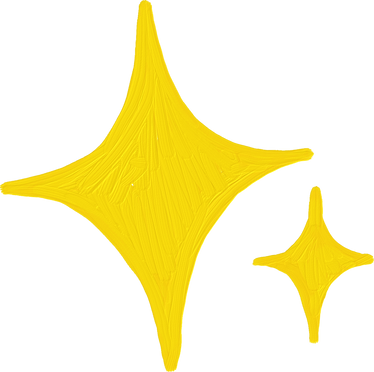 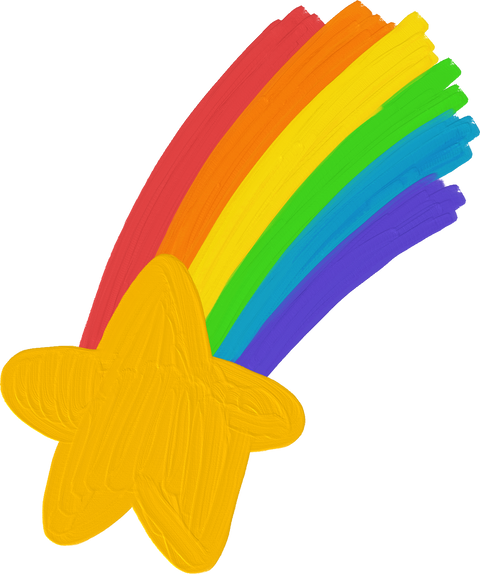 What...?
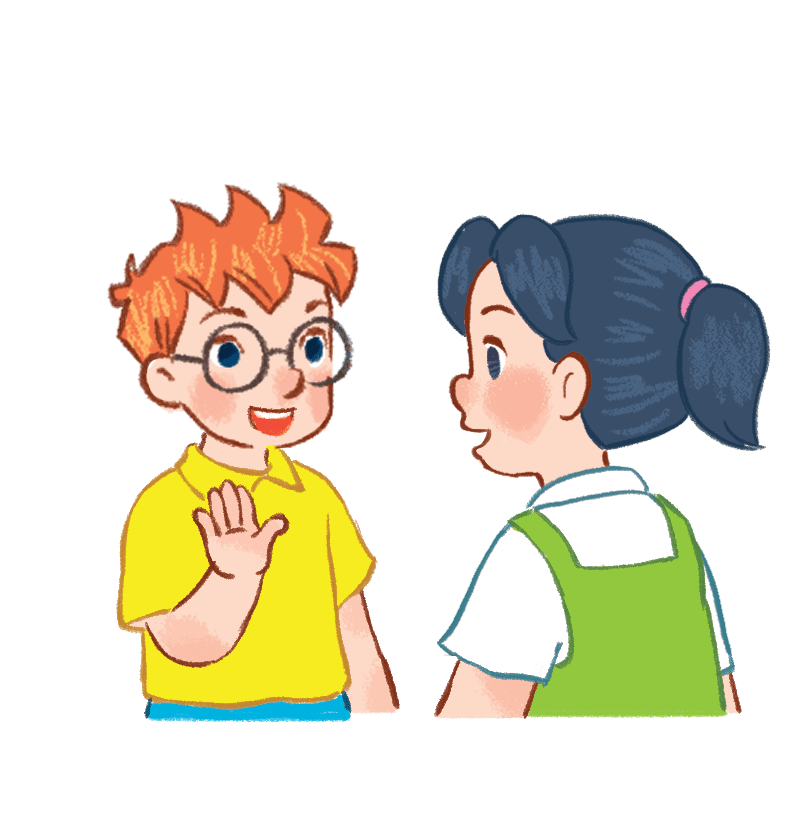 How old...?
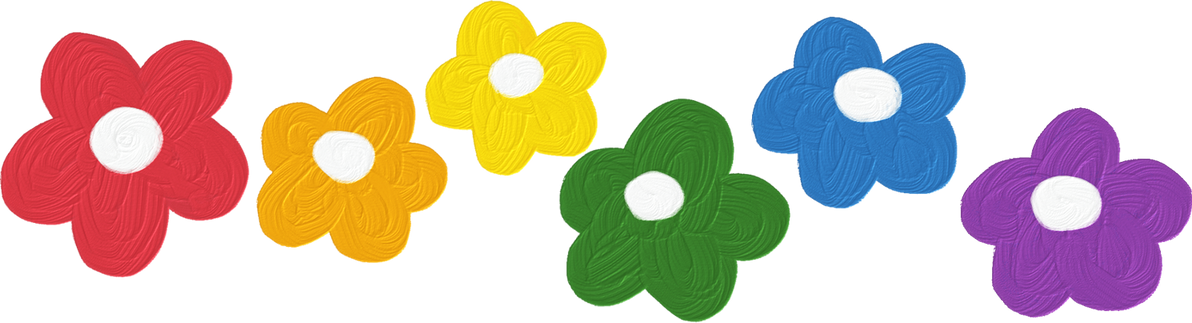 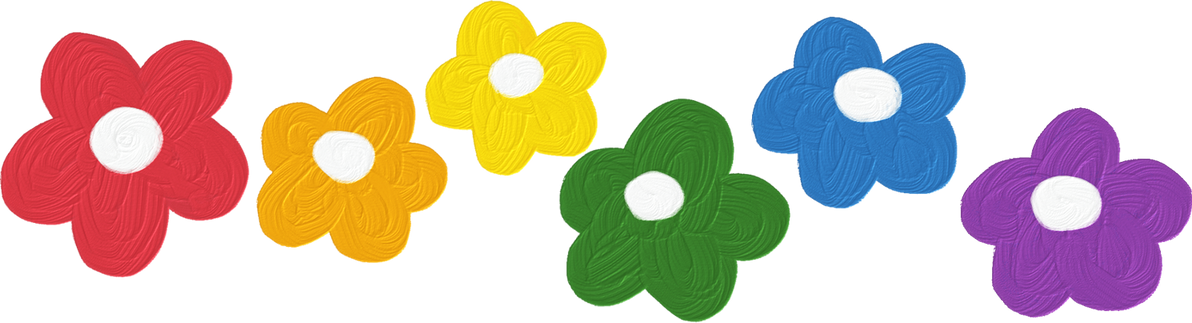 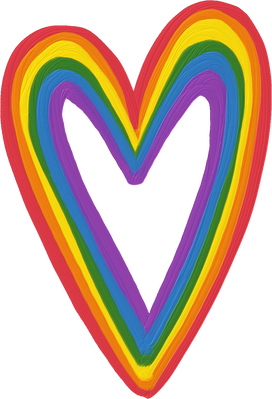 5. Fun corner and wrap-up
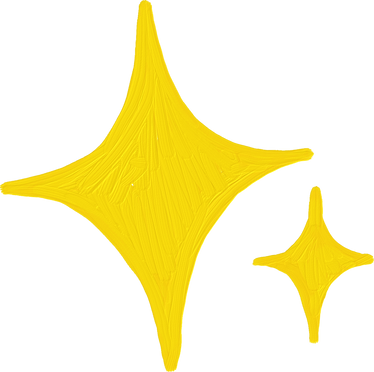 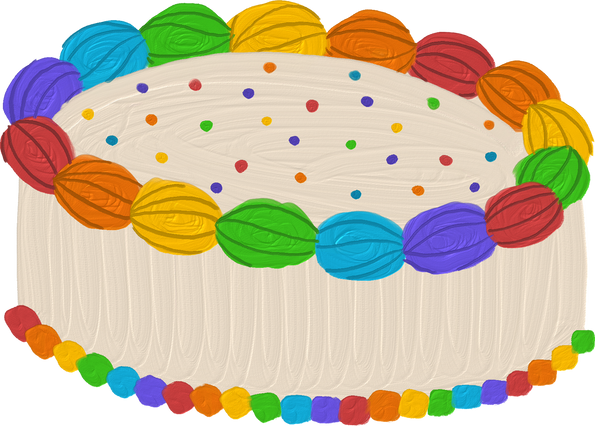 [Speaker Notes: A survey
- Pupils use the questions to interview their friends.
+ What's your name? − My name's ... 
+ How old are you? – I’m _____ years old.
+ What's your hobby? − It's ...
- Afterwards,  pupils can tell the class what they found out about their friends.]
[Speaker Notes: A survey
− Pupils use the questions to interview their friends.
+ What's your name? − My name's...  
+ How old are you? – I’m _____ years old.
+ What's your hobby? − It's  ____.
- Afterwards,  pupils can tell the class what they found out about their friends.]
[Speaker Notes: Example]
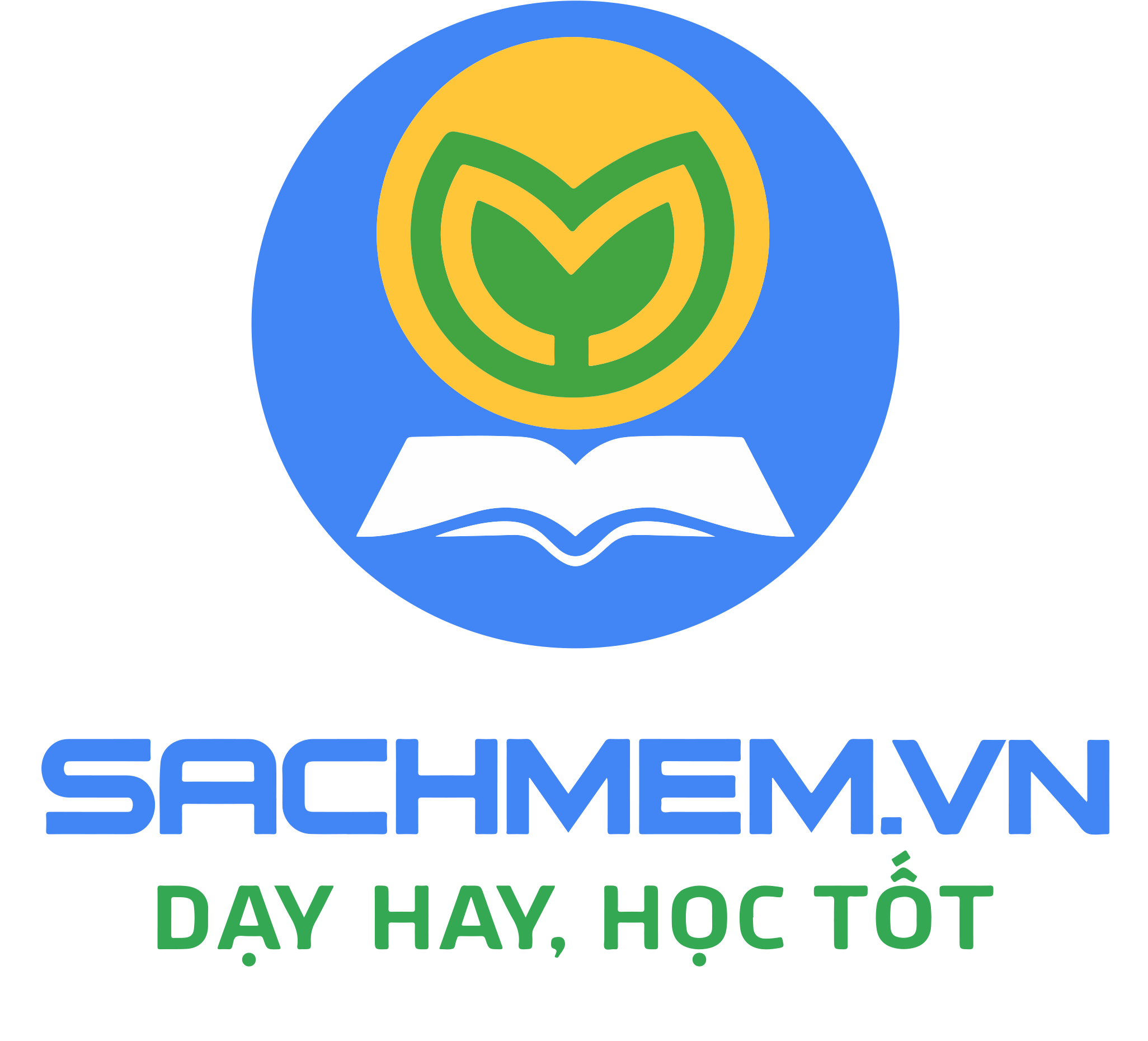 Website: sachmem.vn
Fanpage: www.facebook.com/sachmem.vn